Electrochemical energy storage:batteries and capacitors
ENE 304 Materials in Energy Technologies
Historical perspective
The batteries are the most common form of storing electrical energy and have a wide range of applications, from button cells used in the watches to MW load applications.
Batteries are efficient storage devices with output energies generally exceeding 90% of the input power, except for the highest power densities.
The Italian physicist Alessandro Volta is involved in the development of the first battery in1800, an electrochemical cell composed of alternating discs of zinc and copper with a brine solution of electrolyte.
British chemist John Frederic Daniell invented a two-electrolytic Daniell cell consisting of a copper pot filled with a copper sulfate solution, immersed in a unglazed soil container filled with sulfuric acid.
What is electrochemical energy storage?
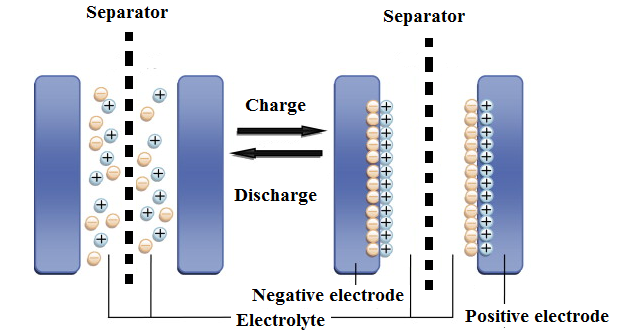 Figure 1. Schematic illustration of Supercapacitors
What is electrochemical energy storage?
Although fuel cells have high energy storage, their power output is limited.
In addition, the efficiency of fuel cells is only optimized at constant output and the fuel cell requires a weak response time to connect to another storage medium such as a battery.
Fuel cells, batteries and capacitors, especially supercapacitors, have many features based on electrochemistry.
The materials of the energy storing devices have always played a critical role in energy production, transformation and storage and will continue to do so.
The fundamental science behindenergy storage
In fuel cells and batteries, chemical energy is transformed into electrical energy through oxidation-reduction reactions. 
These oxidation-reduction reactions occur at the two electrodes of an electrochemical cell, which are the anode and the cathode. 
The Gibbs free energy of these oxidation-reduction reactions can be described by the following equation
			ΔG = -nEF

where E is the electromotive force of these oxidation-reduction reactions, n is the number of electrons transferred during these reactions and F is Faraday’s constant, which is equal to 96,485 Cmol-1.
The fundamental science behindenergy storage
Lithium-Ion is one of the most commonly used rechargeable batteries for portable consumer electronics such as notebooks, computers and mobile phones.
Compared to their contemporaries, there is a high energy intensity and memory effect (the effect that causes the battery to keep charging less).
Lithium-ion batteries are also gaining popularity for military, applications , electric car and aerospace applications.
Similar to other kind of batteries, lithium-Ion batteries contain three main components: a positive electrode, a negative electrode, and an electrolyte.
In many Lithium-Ion batteries, the negative electrode is carbon, the positive electrode is a metal oxide,, and the electrolyte is a lithium salt in an organic solvent.
How cells work
Lithium batteries can be shown an example for the electrolytic cells.
A lithium ion cell contains two dissimilar electrodes, anode and cathode, separated by an electrolyte.
The electrolyte is an electronic isolator and an ionic conductor at the same time.
In the event of discharge, the electrolytic cells turn chemical energy into electrical energy.
Battery packs may contain several, serial, or parallel sequences of many individual cells.
Simply, the battery can be thought of as electron pumps.
The potential difference between the negative and positive terminals is called electromotive force (EMF).
How cells work
Upon discharging of a cell Li is transferred from the high-energy configuration in the anode to the low-energy state on the cathode.
Battery cells can store energy chemically in electroactive electrode materials.
This stated chemical energy can be converted to electrical energy upon demand, typically through an electrochemical oxidation-reduction reaction.
Lithium battery cells are composed of three main components:
Anode: The external circuit upon discharging gives electrons and is oxidized during the electrochemical reaction.
Most commercial cells currently use a carbon / graphite based electrode; but a metal or an alloy may also be used.
This chemical energy can be converted into electrical energy on demand, typically by means of an electrochemical oxidation-reduction (redox) reaction.
The reduction process is simply gaining of electrons.
How cells work
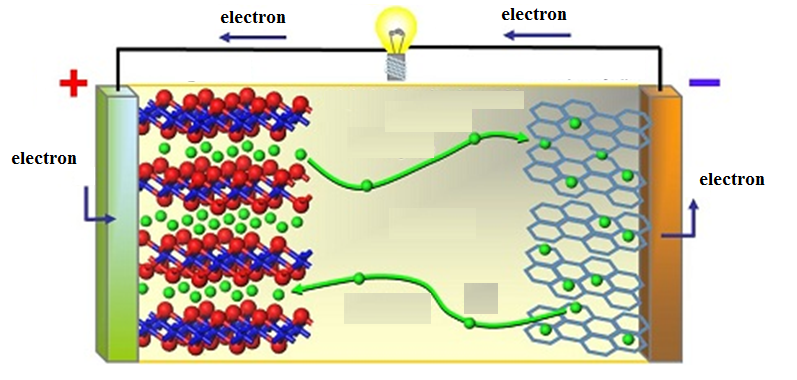 Figure 2. Charge and discharge processes of Li-ion batteries
The fundamental science behindenergy storage
During the discharging process in lithium-ion batteries, lithium ions move from the negative electrodes to the positive electrodes through the non-aqueous electrolyte. 
During the charging process in lithium-ion batteries, lithium ions move from the positive electrode to the negative electrode, in which lithium ions get inserted in the porous electrode.
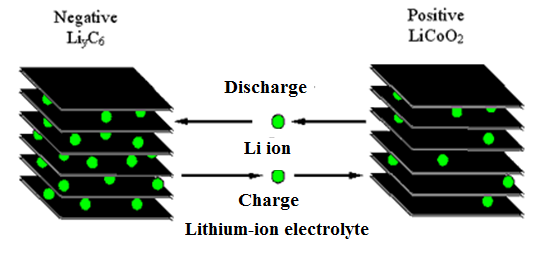 References
M. Stanley Whittingham, Electrochemical energy storage: batteries and capacitors, in Fundamentals of Materials for Energy and Environmental Sustainability (Eds. David S. Ginley, David Cahen), Cambridge University Press, 2012. 
http://www.upsbatterycenter.com/blog/li-batteries/
http://www.jmbatterysystems.com/technology/cells/how-cells-work